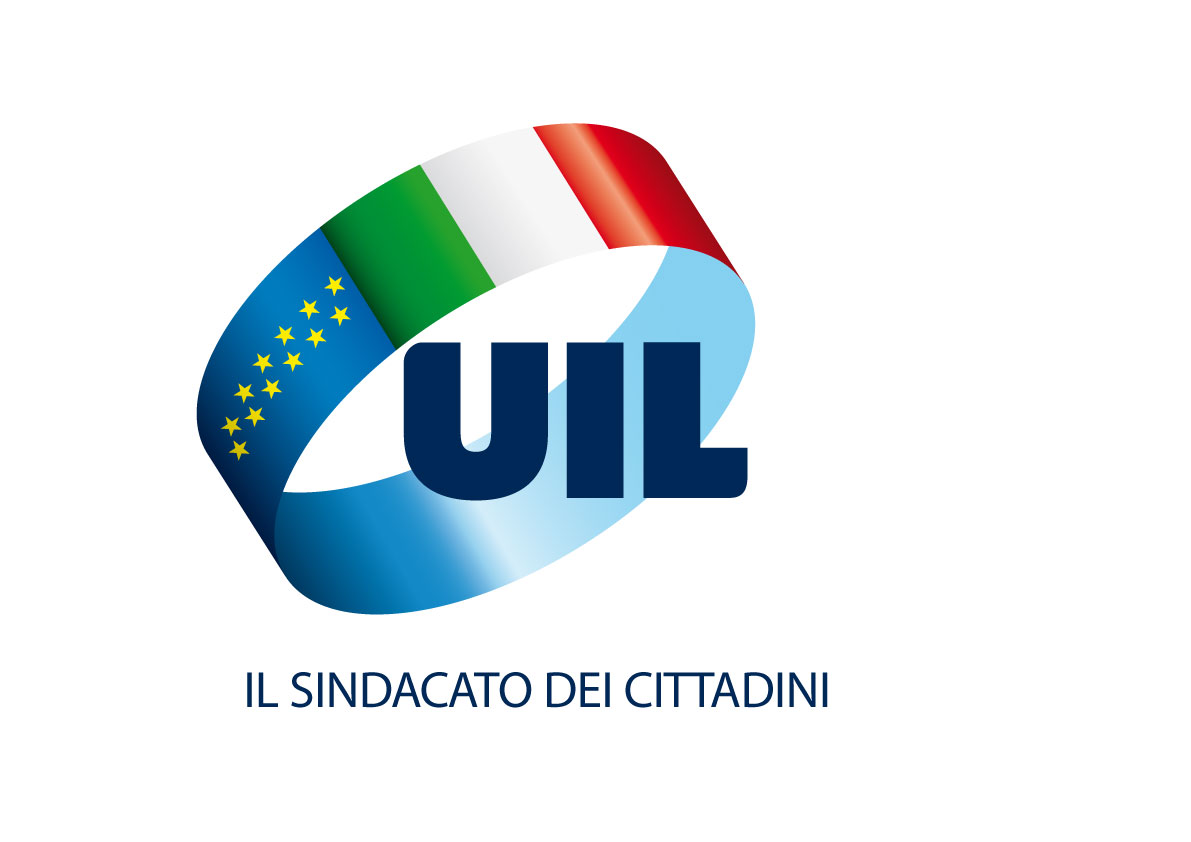 BENVENUTI
UFFICIO INFORMAZIONI E SEGRETERIA
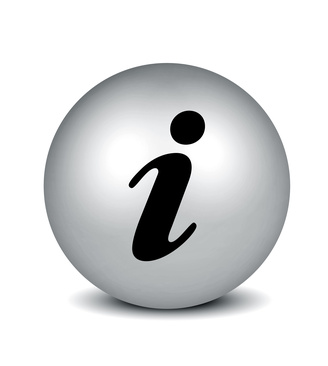 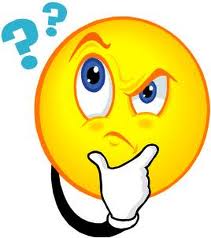 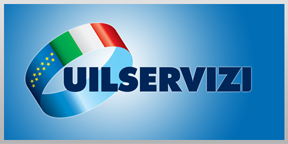 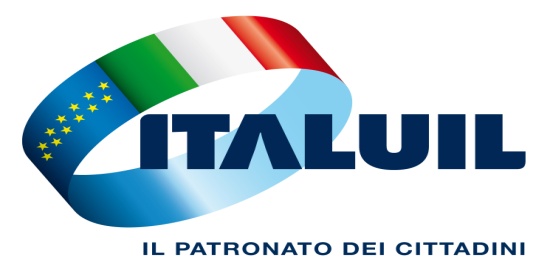 IL PATRONATO DELLA UIL
TUTTI I SERVIZI DEL PATRONATO SONO PRESTATI A TITOLO GRATUITO
ORARI DI APERTURA  dEL PATRONATO
Le attivitÀ DEL PATRONATO
GLI AMMORTIZZATORI SOCIALI

NASPI, DIS-COLL, MOBILITÀ, CASSA INTEGRAZIONE, DISOCCUPAZIONE AGRICOLA
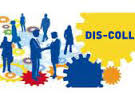 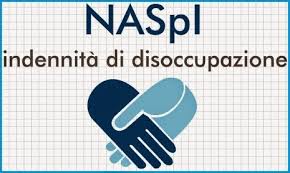 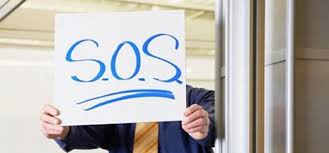 Le attivitÀ DEL PATRONATO
I DOCUMENTI NECESSARI PER LA NASPI
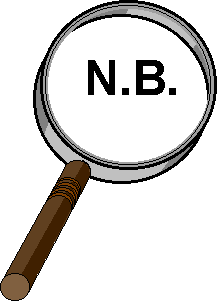 DOCUMENTO DI IDENTITÀ VALIDO
 PERMESSO DI SOGGIORNO PER STRANIERI
 ULTIME TRE BUSTE PAGA
 LETTERA DI LICENZIAMENTO O CONTRATTO SCADUTO
 CODICE IBAN
 COPIA 730 O UNICO PER RICHIESTA assegni familiari
AVVISO PER I TITOLARI DI NASPI
NEL CASO IN CUI SI INTRAPRENDA UN’ATTIVITà DI LAVORO DIPENDENTE O AUTONOMA 
(P.IVA- VoUCHER- RITENUTA D’ACCONTO- CONTRATTO A PROGETTO)
DURANTE IL PERIODO DI FRUIZIONE DELLA DISOCCUPAZIONE

 
È OBBLIGATORIO DICHIARARE IL REDDITO PRESUNTIVO DA LAVORO ENTRO 30 GIORNI DALL’INIZIO DELL’ATTIVITà 
E OGNI ANNO ENTRO IL 31 GENNAIO 


PENA LA PERDITA DEL DIRITTO ALLA DISOCCUPAZIONE CON LA RESTITUTIZIONE DELLE MENSILITà Già PERCEPITE
Le attivitÀ DEL PATRONATO
PENSIONE

LAVORATORI DIPENDENTI DEL SETTORE PUBBLICO E PRIVATO

LAVORATORI AUTONOMI

PARASUBORDINATI
 
PENSIONI INTERNAZIONALI
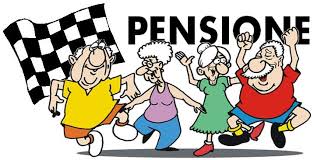 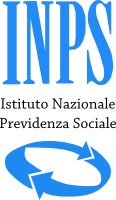 Le attivitÀ DEL PATRONATO
PRATICHE INAIL
 INFORTUNI, MALATTIE PROFESSIONALI
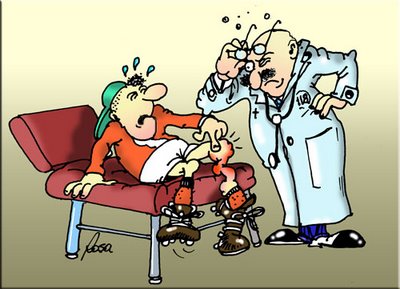 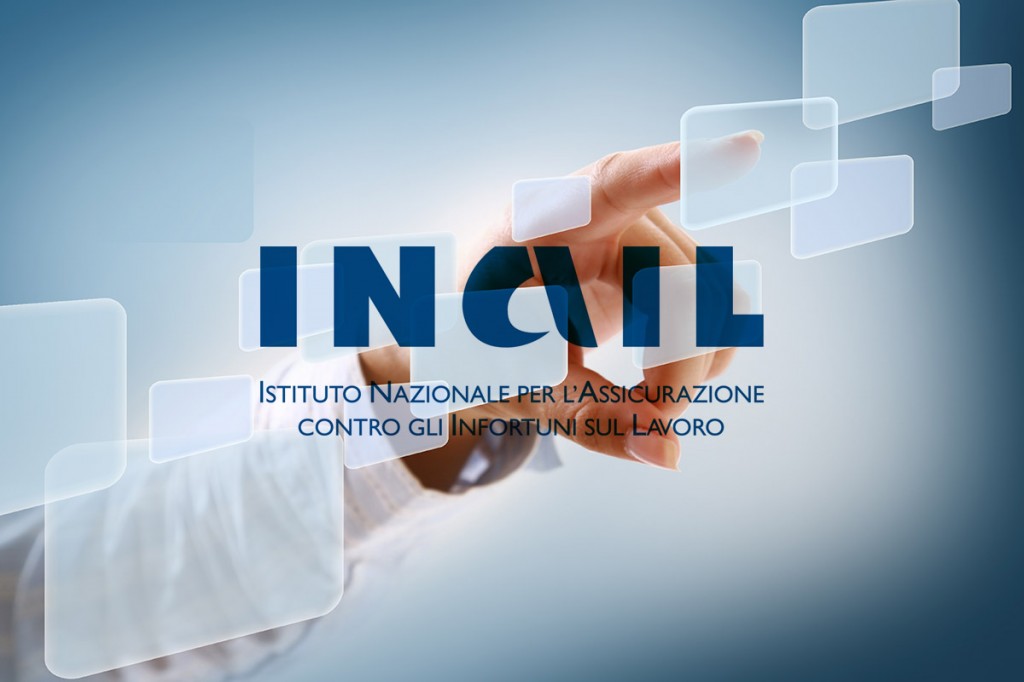 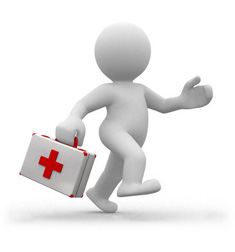 Le attivitÀ DEL PATRONATO
BONUS BEBÈ
BIMBI NATI NEL 2015 – 2016 - 2017
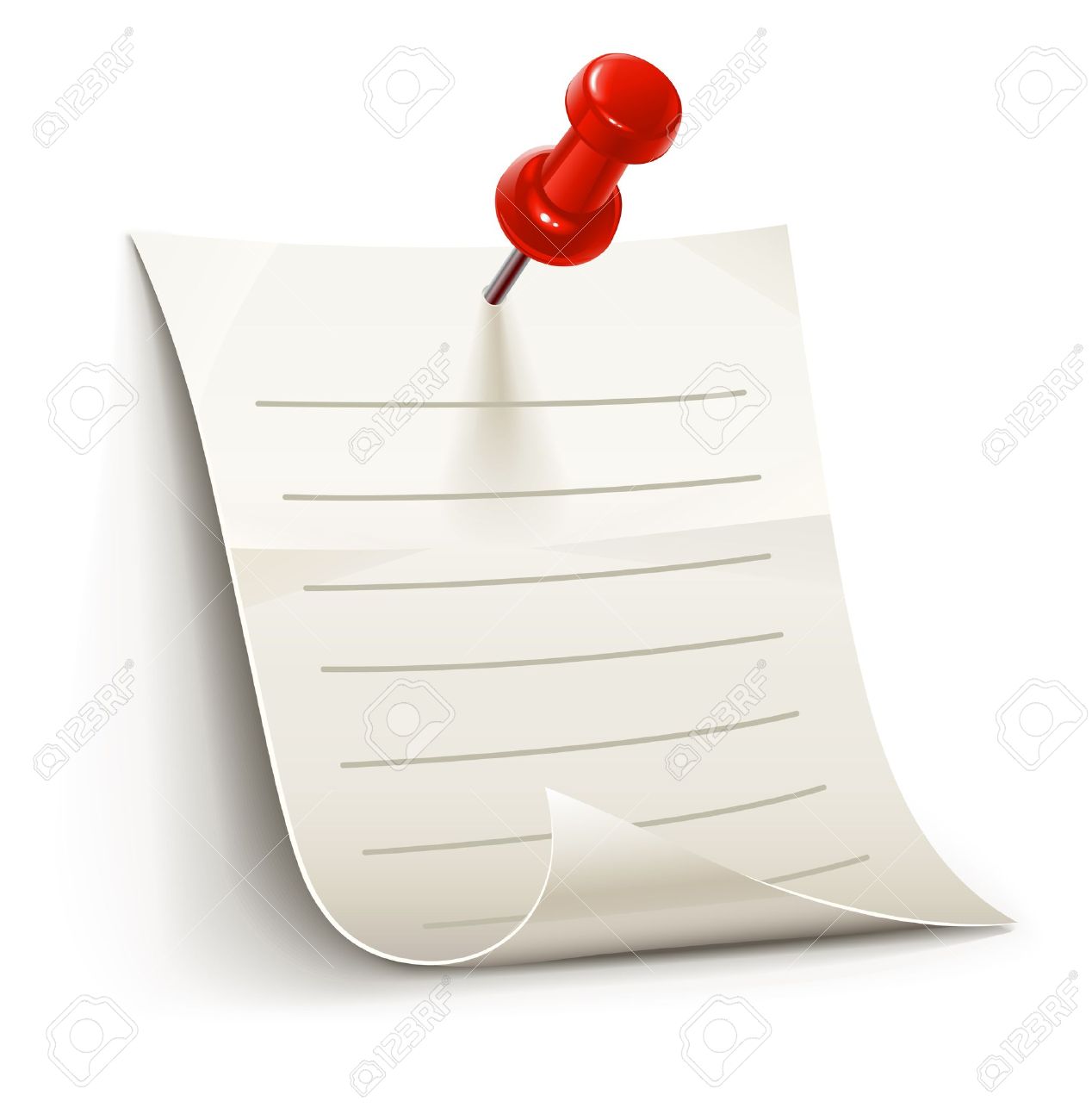 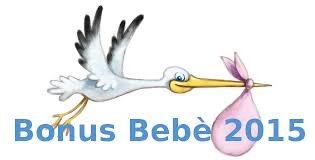 MODELLO ISEE
 CARTA D’IDENTITA’
 CODICE IBAN
Le attivitÀ DEL PATRONATO
PREVIDENZA COMPLEMENTARE NEL SETTORE PRIVATO

- MATERNITÀ E PATERNITÀ 

 assegni familiari (ANF)

 IMMIGRAZIONE
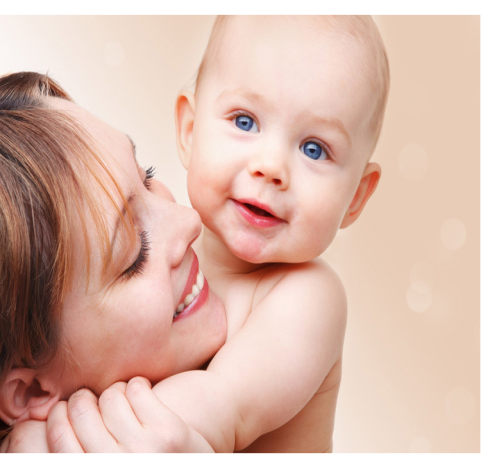 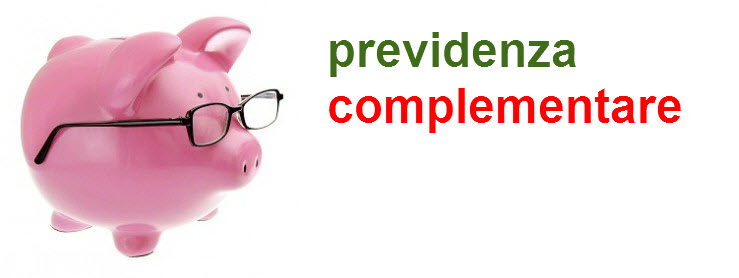 Le attivitÀ DEL PATRONATO
PRESTAZIONI ASSISTENZIALI: INVALIDITÀ CIVILE E    ASSEGNO SOCIALE, CECITÀ E SORDITÀ

 CONSULENZA MEDICO LEGALE PER INPS E INAIL

 DISABILITÀ: DIRITTI E TUTELE

 SERVIZIO CIVILE NAZIONALE
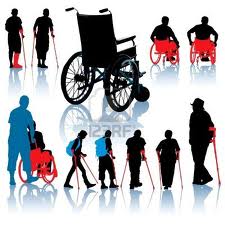 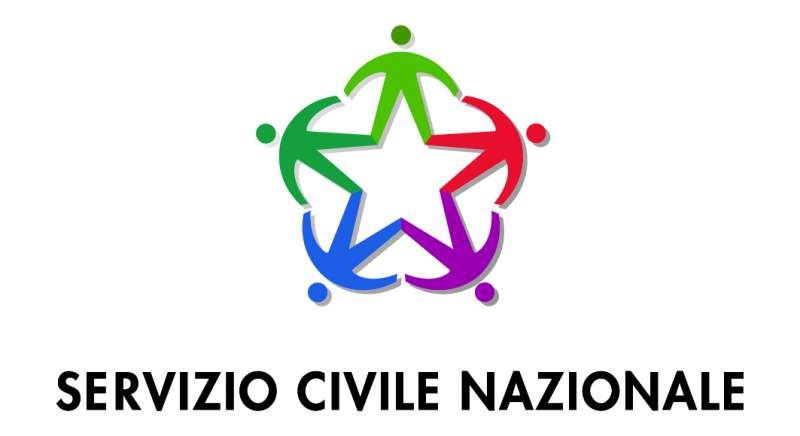 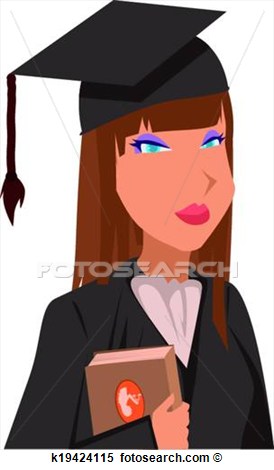 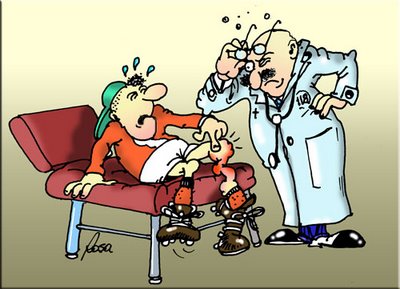 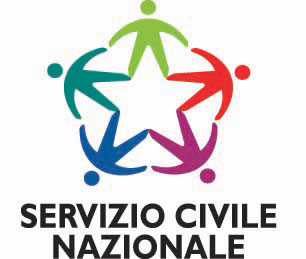 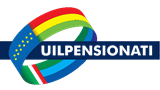 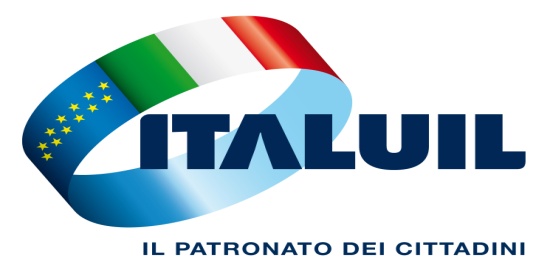 “Un mouse a portata di mano”
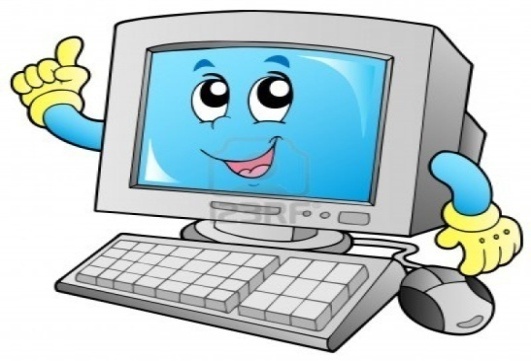 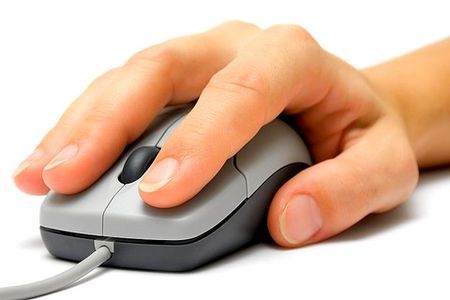 CORSO DI ALFABETIZZAZIONE INFORMATICA  
RIVOLTO A PENSIONATI
Affrettati ci sono ancora pochi posti disponibili
UFFICIO INFORMAZIONI E SEGRETERIA
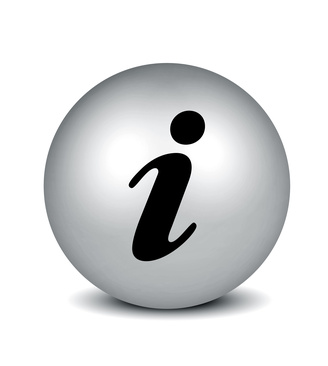 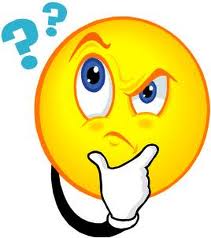 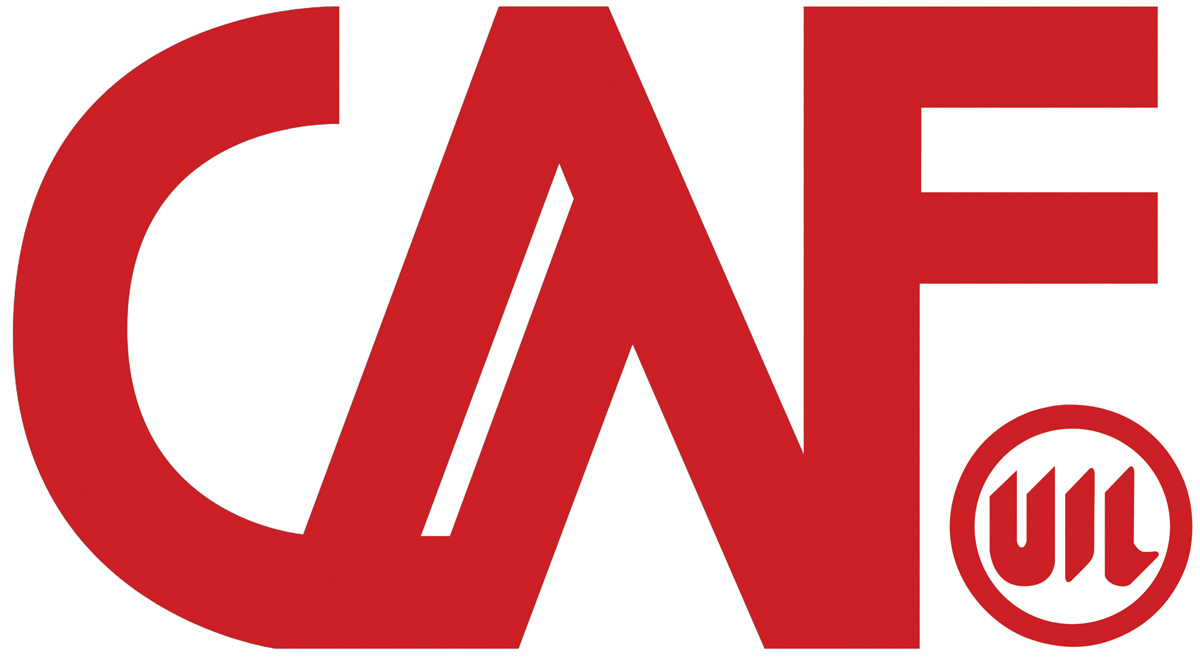 Orari di apertura del caf
I servizi del caf
Modello 730
Modello unico
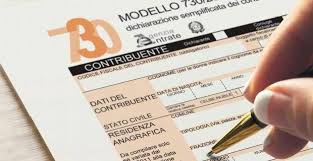 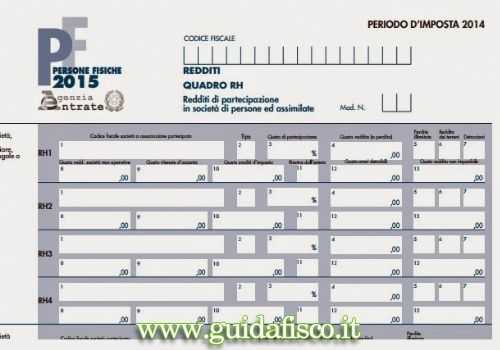 I servizi del caf
Modello isee
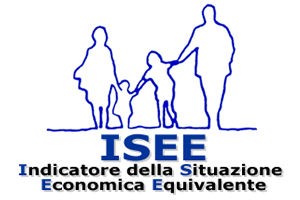 Documenti necessari per il modello isee/1
Carta d’identità e tessera sanitaria di tutti i componenti del nucleo familiare

 Modello 730 o modello unico o C.U.(ex Cud) di due anni precedenti (es: 730 2014 redditi 2013 per isee 2015)

 Giacenza media annua e saldo al 31/12 dell’anno precedente di conti corrente e libretto di risparmio. valore al 31/12 dell’anno precedente di obbligazioni, titoli di stato, bot, cct, buoni fruttiferi, fondi di investimento, polizze assicurative per risparmio                     informazioni da richiedere direttamente ai soggetti presso i quali sono aperti i rapporti (es. banca)
Documenti necessari per il modello iseE/2
contratto di affitto registrato se il nucleo risiede in affitto

 Certificazione mutuo con indicazione del capitale residuo alla data del 31/12 dell’anno precedente per tutti gli immobili di proprietà

 certificato di invalidità se nel nucleo familiare sono presenti portatori di Handicap

 Assegni di mantenimento per il coniuge e per i figli  corrisposti e/o percepiti (per i figli anche in assenza di sentenza di separazione)
 
 targa di autoveicoli e motoveicoli (se superiori a 500 cc)

 Targa di navi e imbarcazioni da diporto
I servizi del caf
MODELLO RED
MODELLO ICRIC, ICLAV, ACCAS-PS
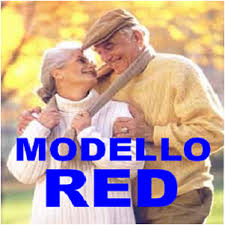 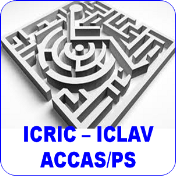 DETRAZIONI
I servizi del caf
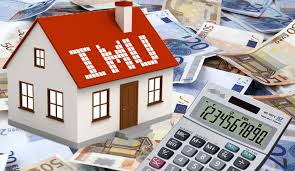 IMU E TASI
SCADENZE 
1^ RATA ACCONTO 16 GIUGNO
2^ RATA SALDO 16 DICEMBRE
PER ILCALCOLO DEL TRIBUTO SI RICORDA DI PORTARE LE RICEVUTE DI PAGAMENTO DELLA RATA PRECEDENTE
I servizi del caf
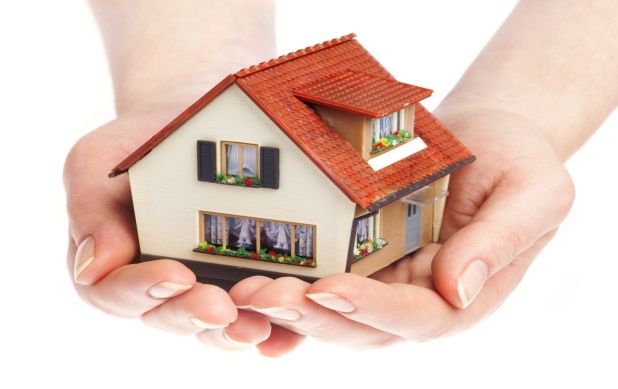 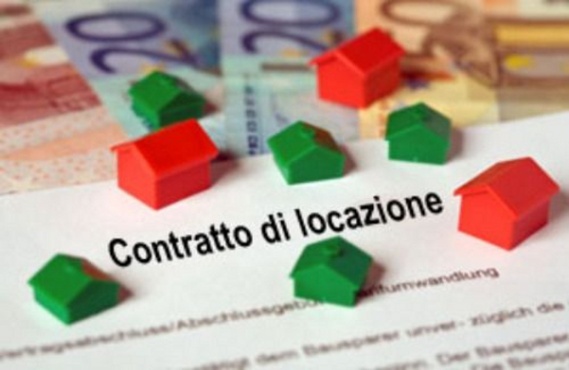 LOCAZIONI
CONSULENZA, REDAZIONE E REGISTRAZIONE CONTRATTI DI AFFITTO

CONTRATTI DI LOCAZIONE AGEVOLATI PER STUDENTI
CONTRATTI DI LOCAZIONE A CANONE LIBERO E CONCORDATO
CONTRATTI DI LOCAZIONE TRANSITORIA
Contratti di comodato
I servizi del caf
SUCCESSIONI
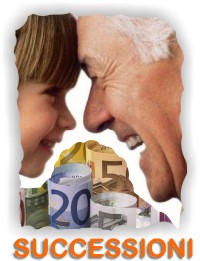 Consulenza, compilazione e presentazione all’agenzia delle entrate di Dichiarazioni di successione in caso di morte

Trasmissione volture catastali immobili a seguito di sUccessione.
Documenti necessari per successioni
Certificato di morte

Copia documento identità e codice fiscale del defunto e di tutti gli eredi

Visure catastali dei beni immobili posseduti dal decedutO (case e terreni) Per i terreni occorre un certificato di destinazione urbanistica rilasciato dal Comune dove si trova il terreno

Certificazione della Banca o Posta indicante il patrimonio mobiliare del defunto alla data del decesso

Copia atti notarili relativi a donazioni fatte dal defunto in vita

Copia autentica del testamento, se presente

Atto di rinuncia dell’eredità redatta da un notaio o da un cancelliere del tribunale qualora uno degli eredi non voglia accettare l’eredità
I servizi del caf
colf e badanti
Consulenza per assunzione colf e badanti
 Contratti per colf e badanti
 Calcolo contributi previdenziali
 Busta paga mensile 
 Predisposizione prospetto ferie, malattie, infortunio e maternità
 Certificazione unica (ex CUD)
 Compilazione MAV per versamento contributi
 Prospetto TFR 
 Comunicazioni obbligatorie all’INPS
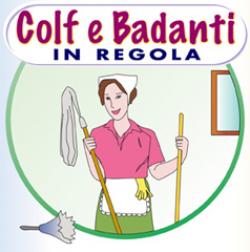 I servizi del caf
F24

 BONUS LUCE 

 BONUS GAS

 ASSEGNO DI MATERNITÀ PER MADRI DISOCCUPATE
SOCIAL CARD

 VISURE CATASTALI

 INFORMAZIONI E  ASSISTENZA PER AVVISI E CARTELLE EQUITALIA ED AGENZIA DELLE ENTRATE
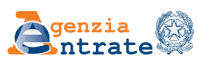 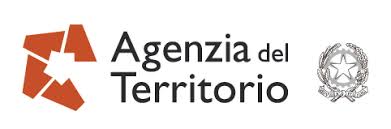 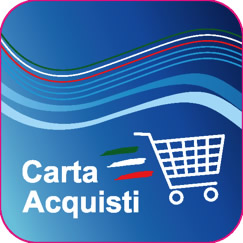 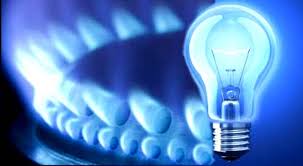 UFFICIO INFORMAZIONI E SEGRETERIA
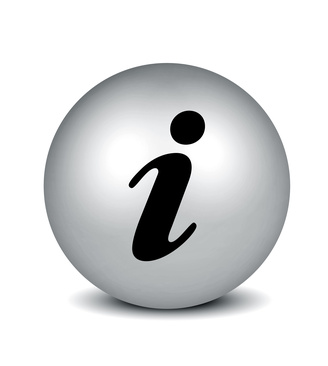 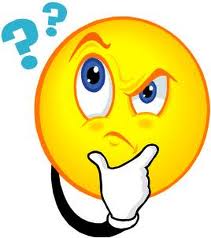 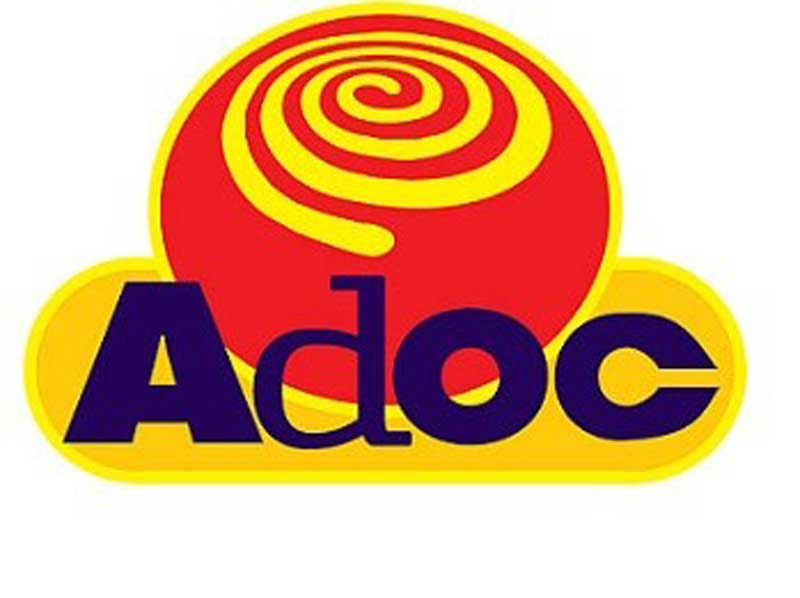 SPORTELLO DEDICATO ALL’ASSOCIAZIONE CONSUMATORI
 SOLO IL LUNEDì MATTINA
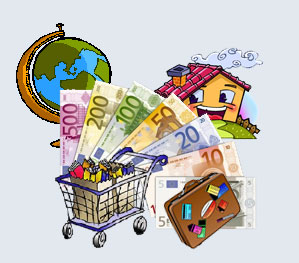 DIFESA CONSUMATORI

CONSULENZA LEGALE ANCHE GRATUITA

CONCILIAZIONE
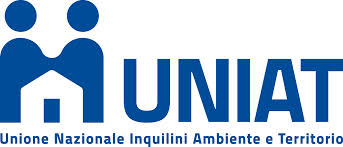 SOLO SU APPUNTAMENTI IL MERCOLEDì POMERIGGIO
RICHIESTE DI EDILIZIA RESIDENZIALE E PUBBLICA

 RICHIESTE PER CONTRIBUTO D’AFFITTO

 ASSISTENZA NEI RAPPORTI CON L’ISTITUTO CASE POPOLARI E IL COMUNE

 ASSISTENZA PROCEDURE PUBBLICHE
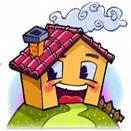 UFFICIO IMMIGRATI
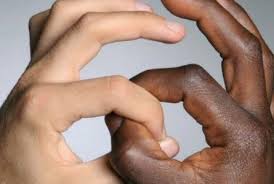 RILASCIO CARTA DI SOGGIORNO

 RINNOVO PERMESSO DI SOGGIORNO

 RICONGIUNGIMENTI FAMILIARI

 FLUSSI

 CITTADINANZA

 SANATORIE

 ISCRIZIONI TEST ITALIANO
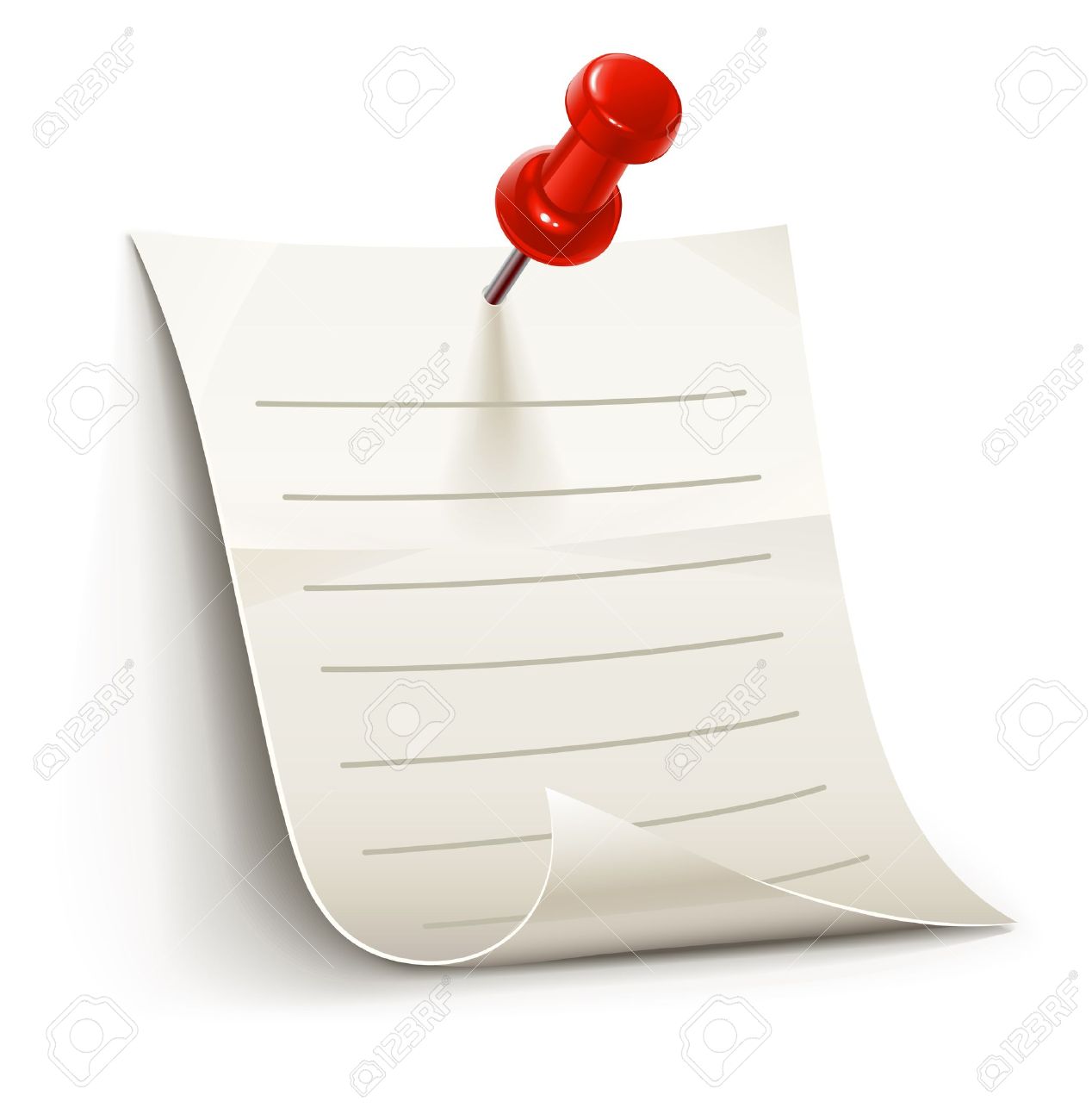 TUTTE LE MATTINE     9 -12
MARTEDì E MERCOLEDì 15- 18
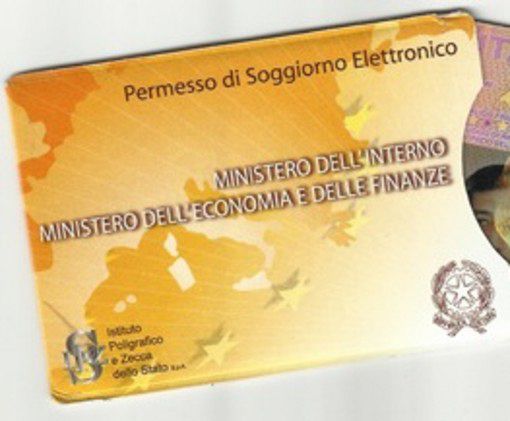 UFFICIO INFORMAZIONI E SEGRETERIA
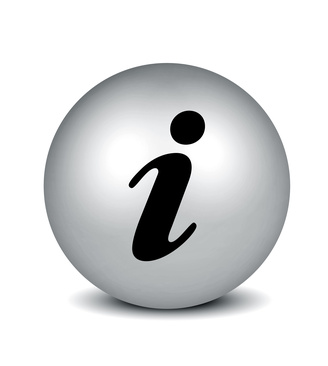 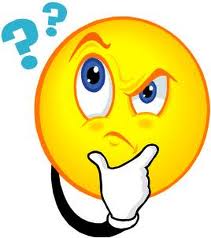 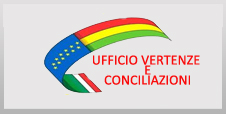 UFFICIO VERTENZE
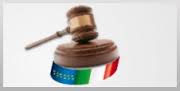 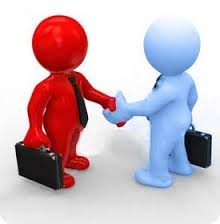 PROCEDURE FALLIMENTARI
 VERTENZE INDIVIDUALI E COLLETTIVE
 CONTESTAZIONE PROVVEDIMENTI DISCIPLINARI
L’UFFICIO RICEVE TUTTI I GIORNI SU APPUNTAMENTO DA CONCOCORDARE IN SEGRETERIA
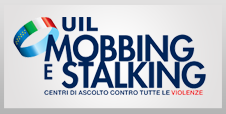 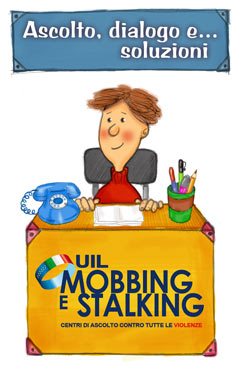 VIOLENZA SUL POSTO DI LAVORO
MOLESTIE SESSUALI SUL LAVORO
STALKING E ATTI PERSECUTORI
MOBBING
RICEVE SOLO SU APPUNTAMENTO DA CONCORDARE IN SEGRETERIA
UFFICIO INFORMAZIONI E SEGRETERIA
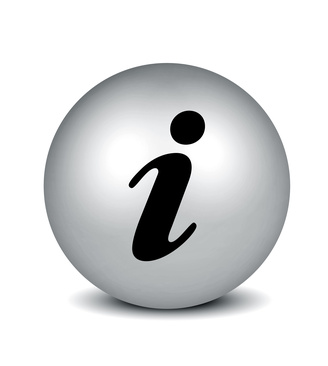 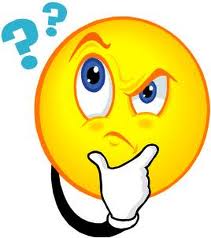